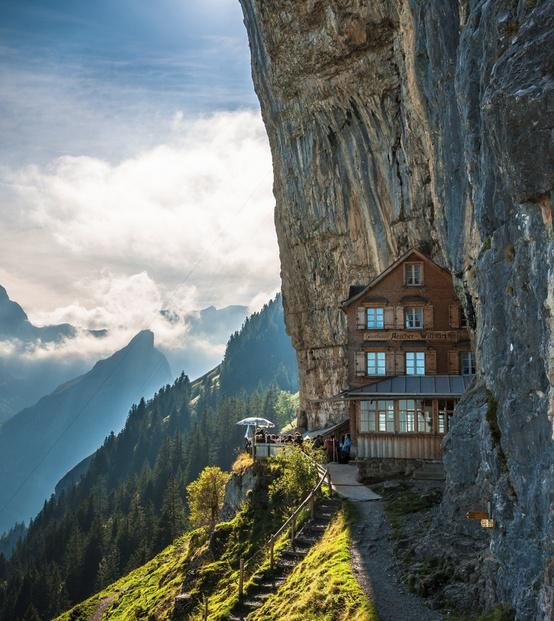 Bueno es el Señor;
es refugio en el
 día 
de la angustia.
y protector 
de los que 
en El confían

Nahúm 1:7
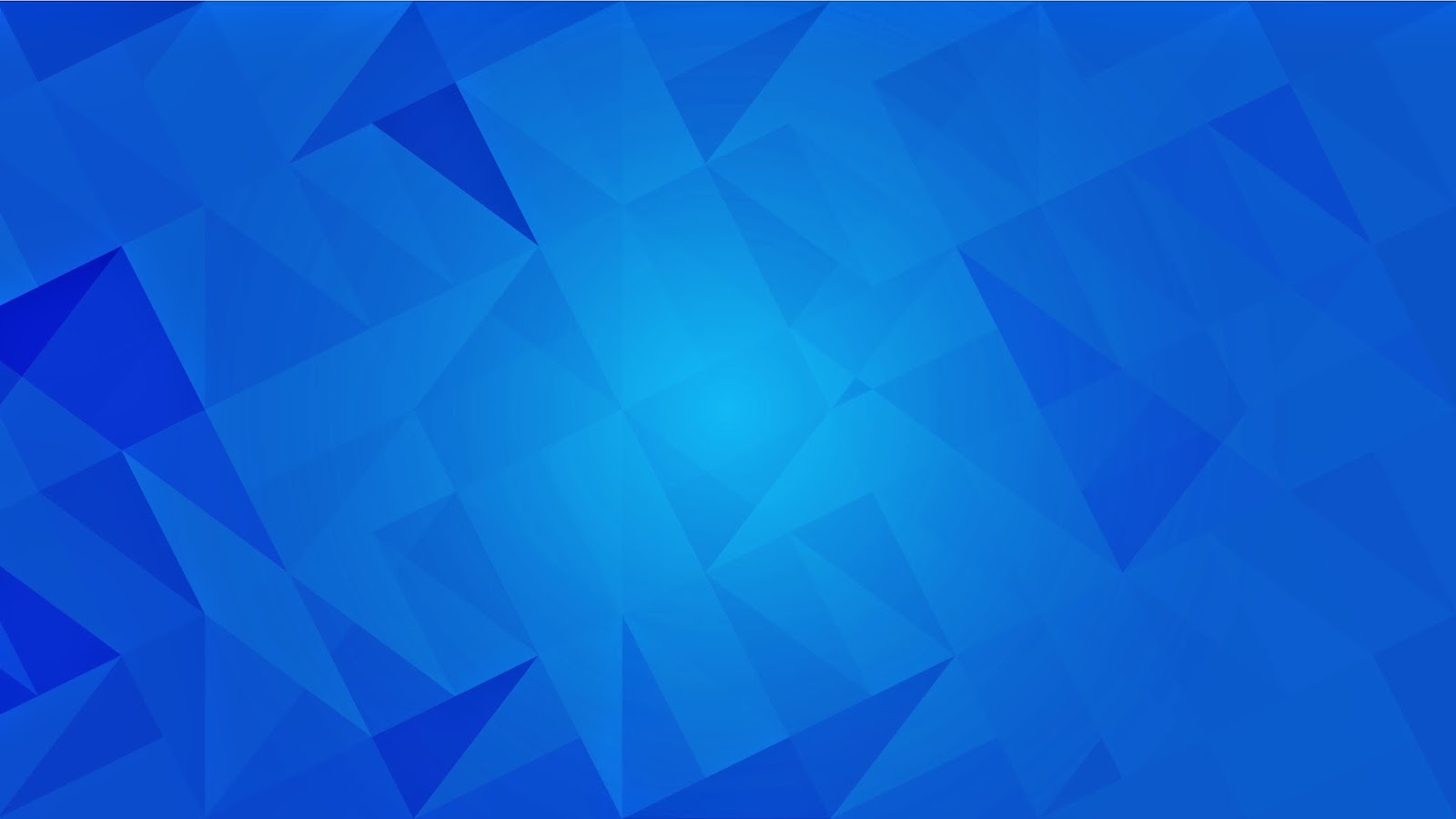 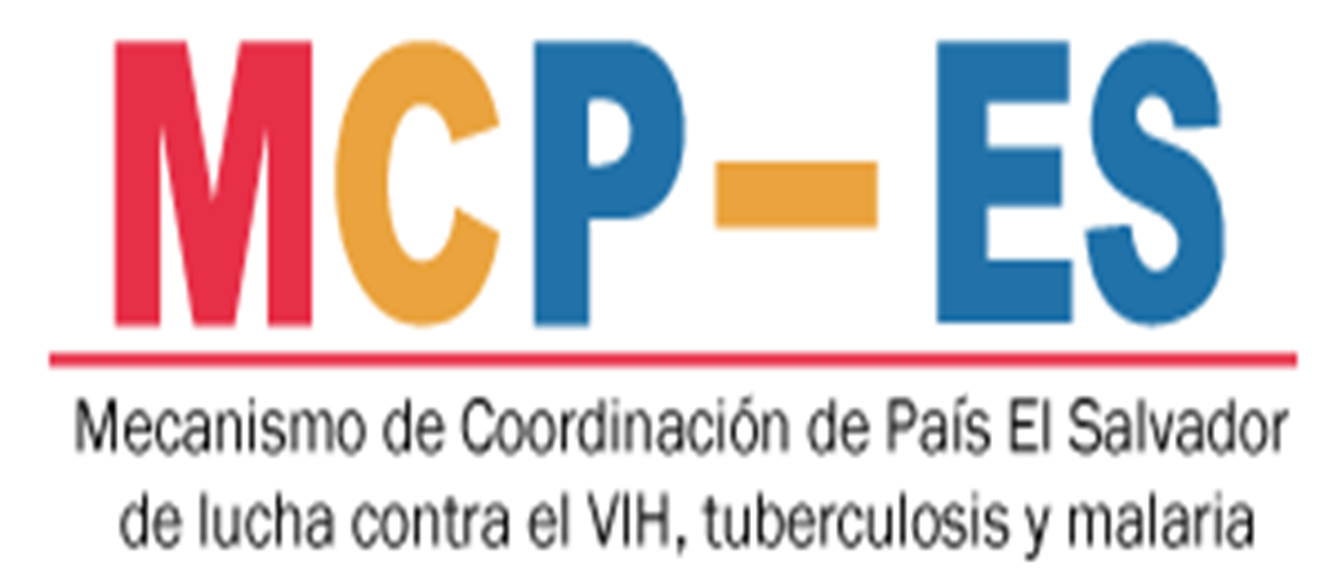 Sector Académico: Frente a la Pandemia Covid-19
Dra. Eugenia de Alvarado
Dra. Margarita de Peñate.
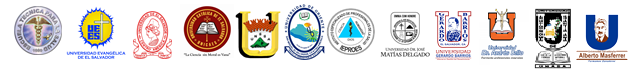 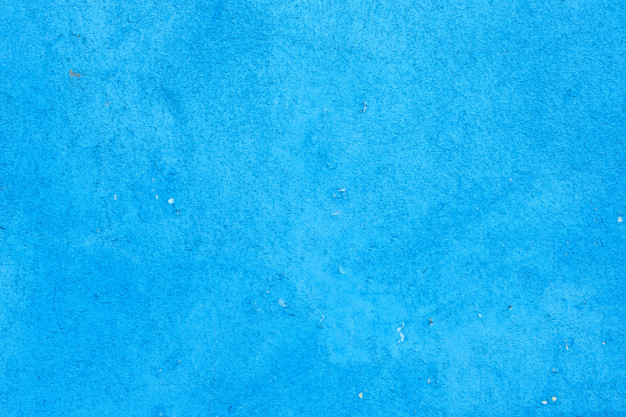 La Pandemia Covid- 19 
ha transformado la vida 
de cada ser humano
alrededor del mundo.
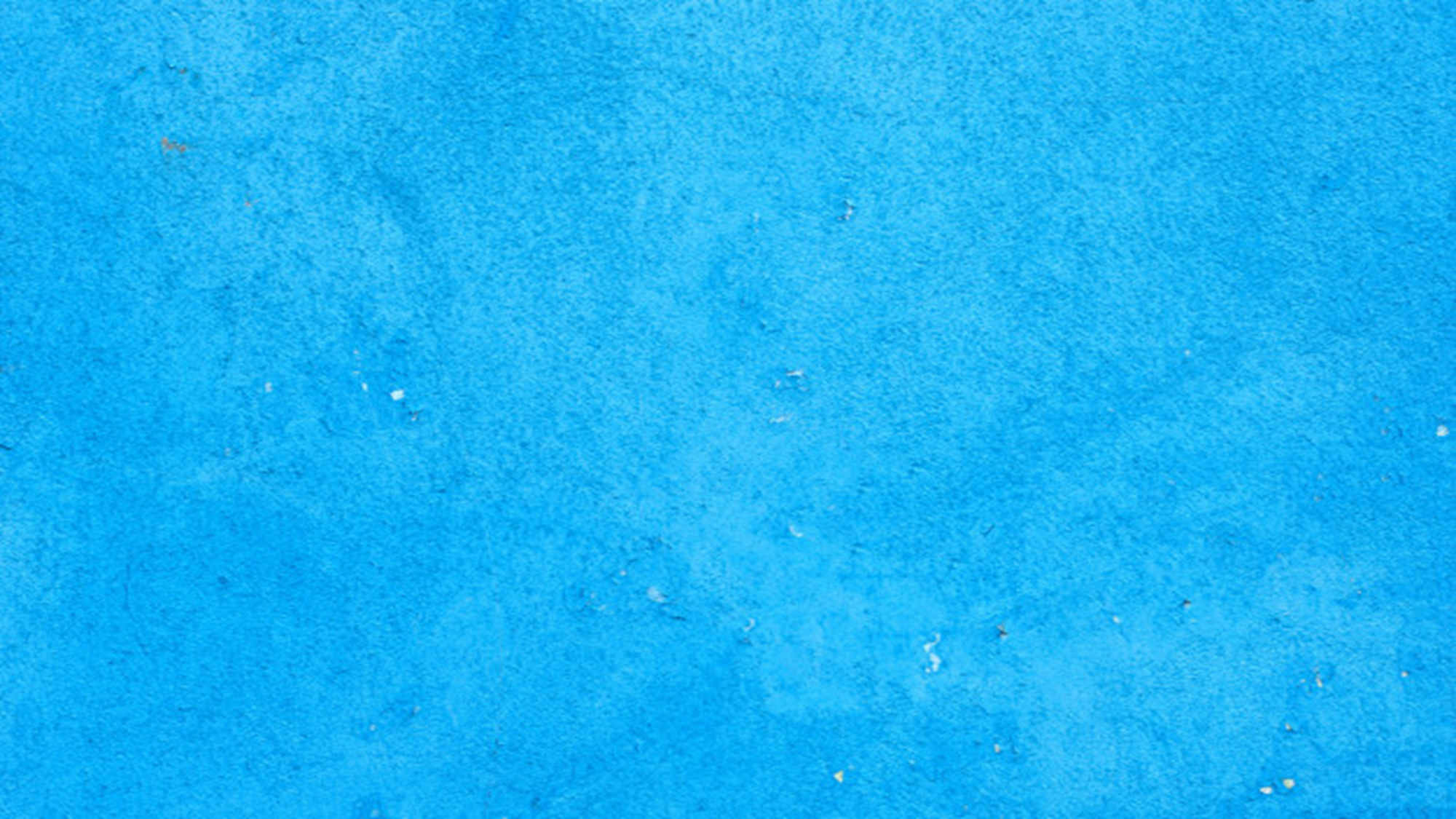 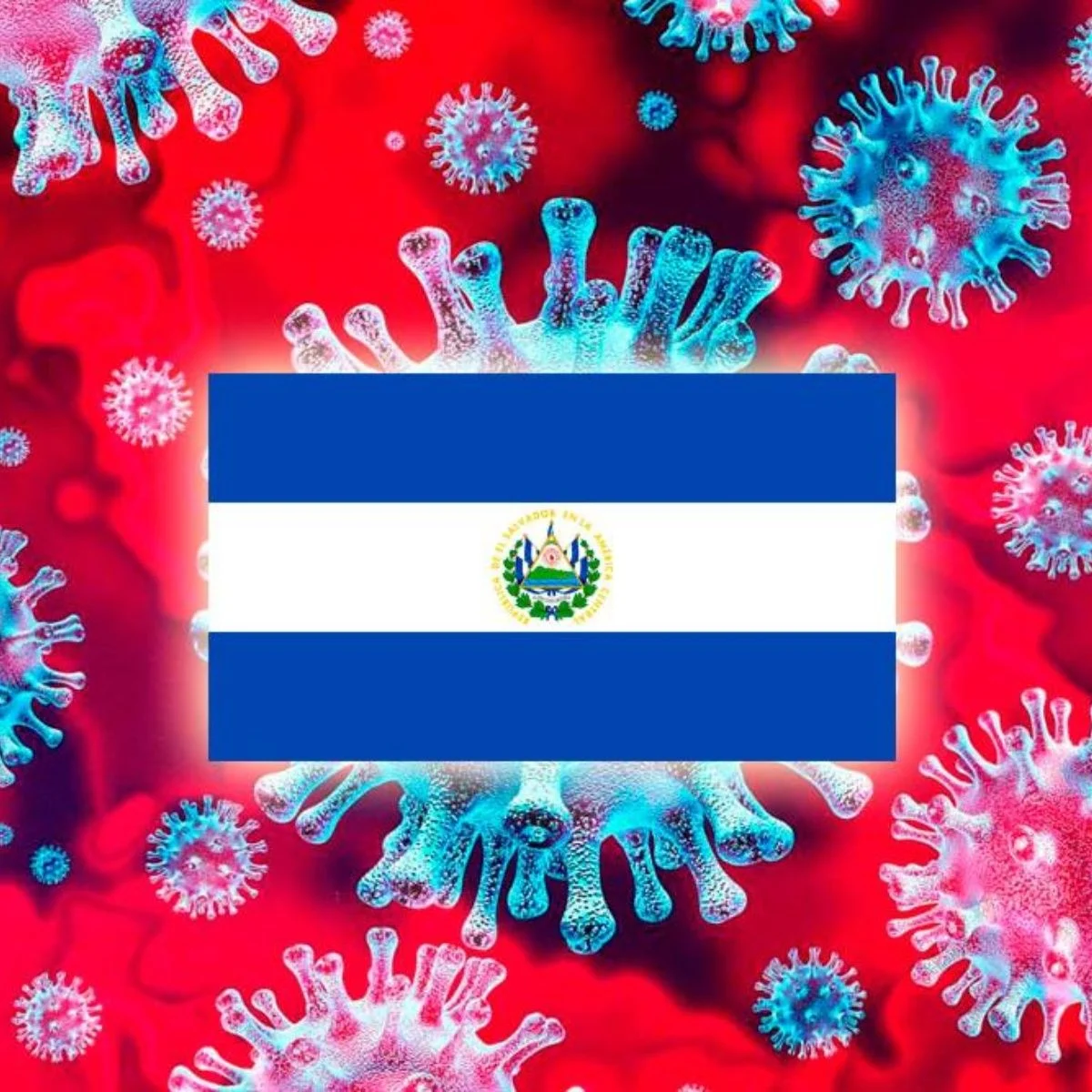 En El Salvador, genero 
cambios no solamente
 en los esquemas y 
programas de 
bioseguridad sino la 
manera de socializar 
nuestras emociones 
hacia los demás.
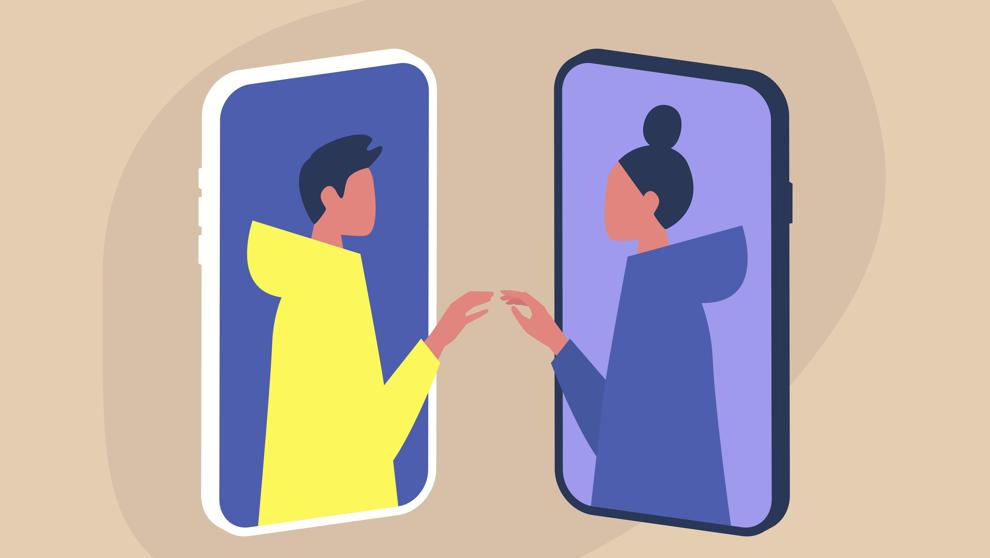 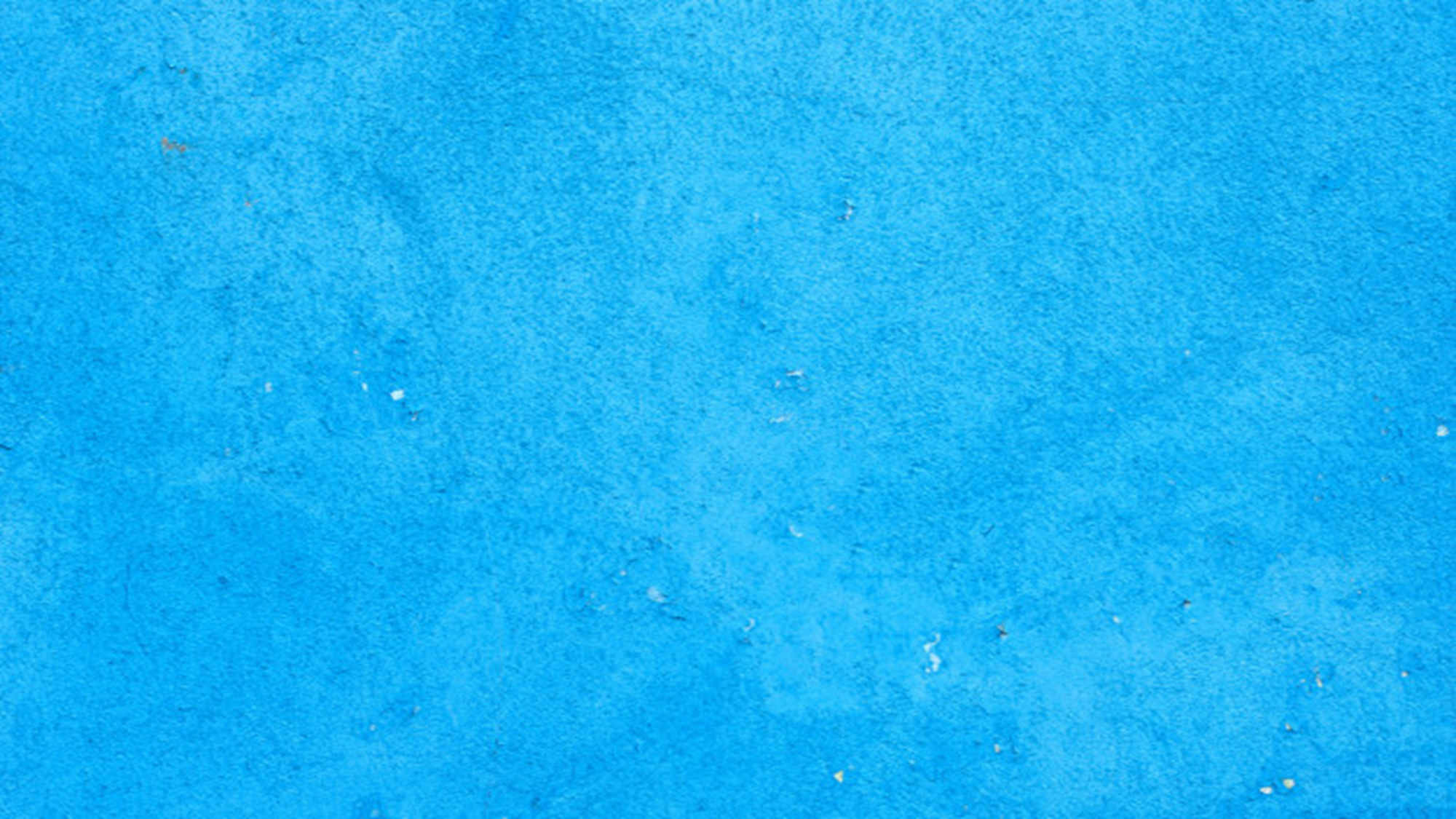 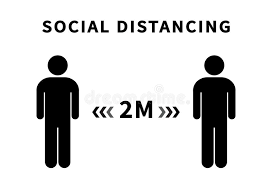 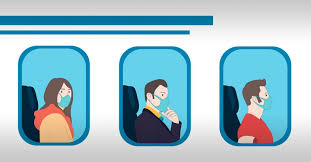 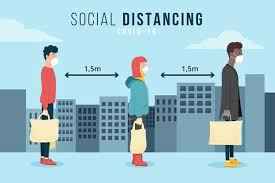 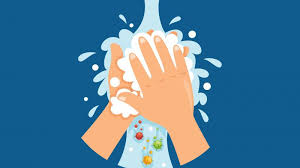 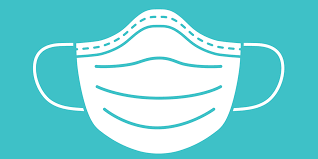 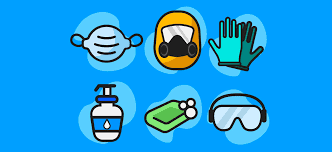 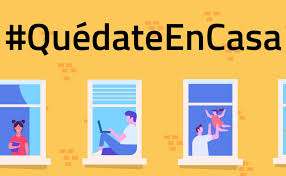 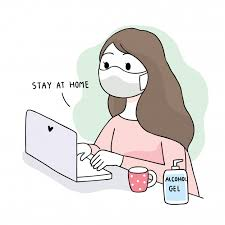 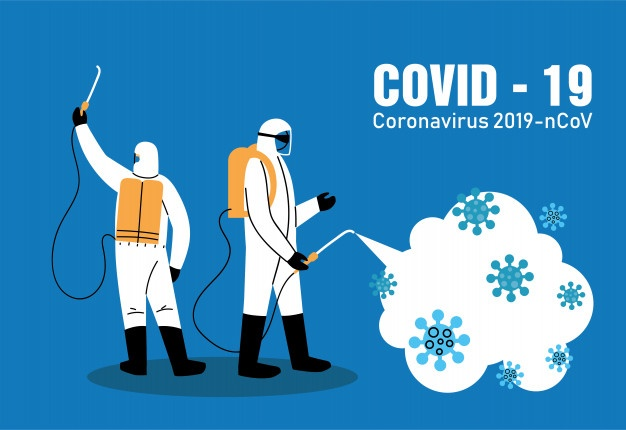 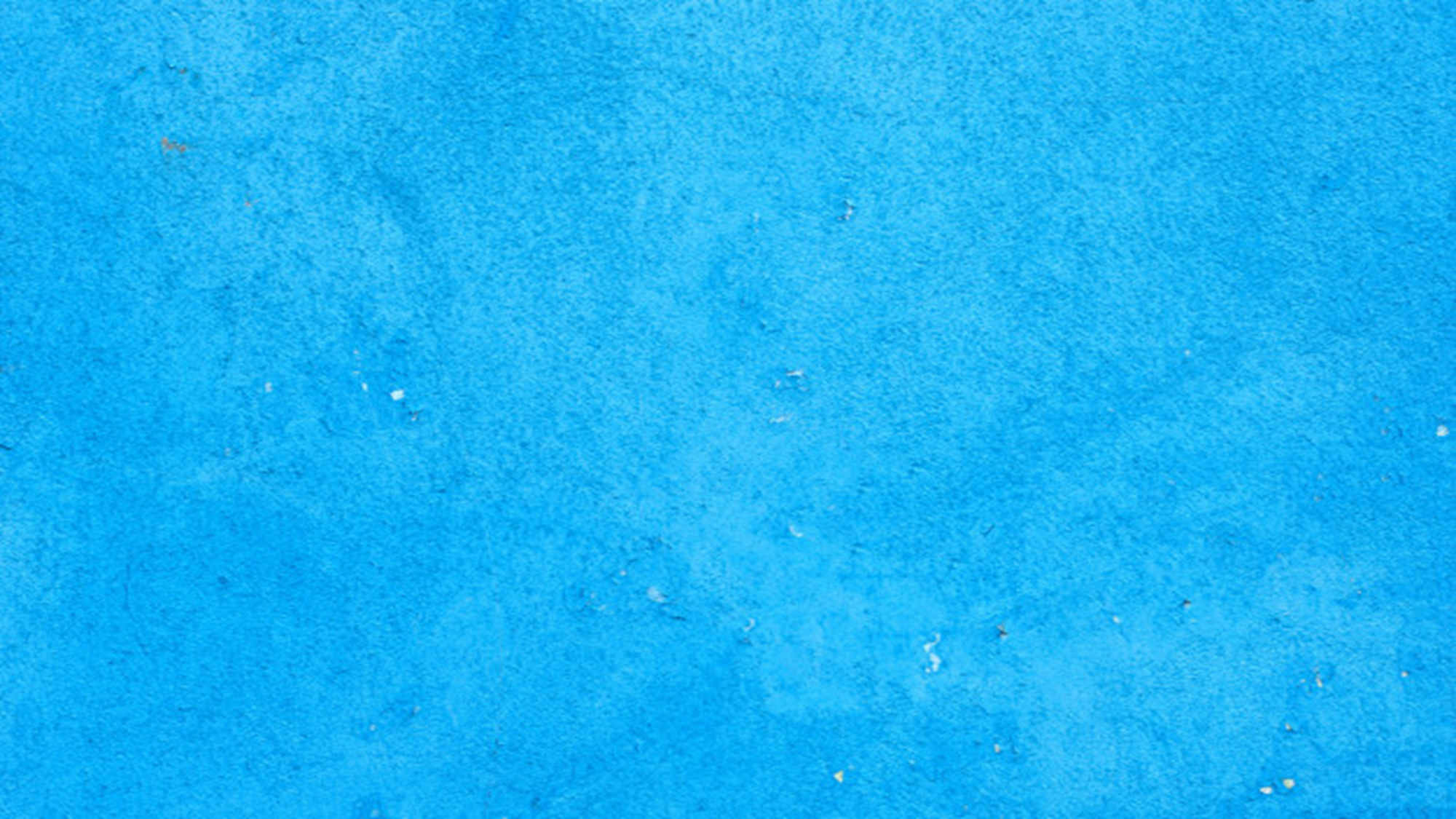 Desde el inicio de la pandemia el Sector Académico a permanecido 
pendiente de los avances de la situación sabiendo el riesgo al que se 
enfrentan las Instituciones  Formadoras de futuros talentos de recursos 
humanos y en especial aquellas orientadas a la salud.

Acatando indicaciones del Gobierno, Ministerio de Educación Ciencia 
y Tecnología (MINED), Ministerio de Salud (MINSAL) y el Ministerio de
Trabajo (MINTRB).
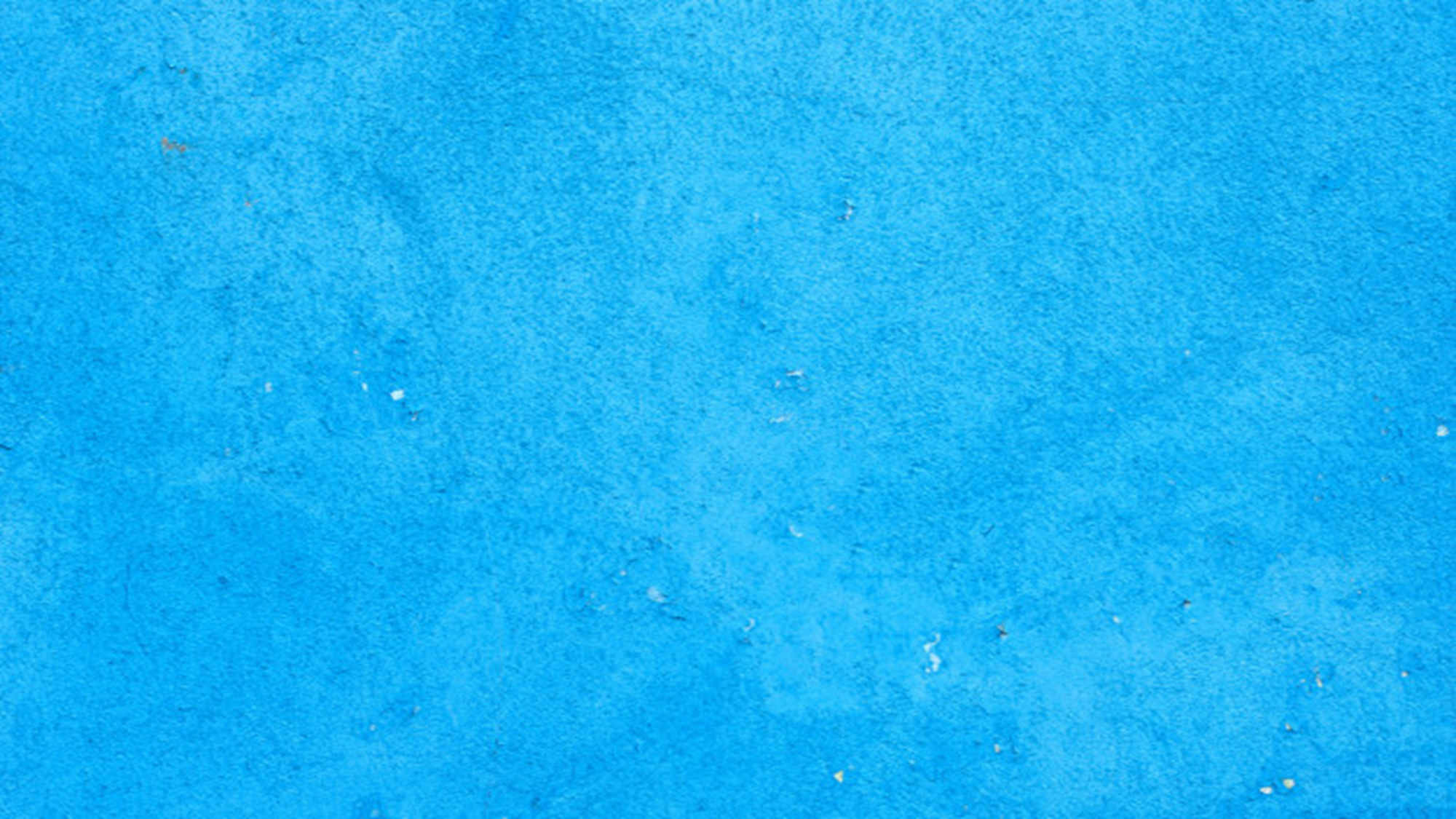 El personal de las Instituciones Formadoras y en especial los docentes 
han experimentado muchos retos, durante esta pandemia, variables en 
relevancia y magnitud como el hecho de migrar de forma no esperada y
 obligatoria de la forma presencial a la virtual.
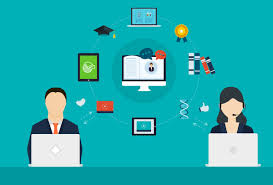 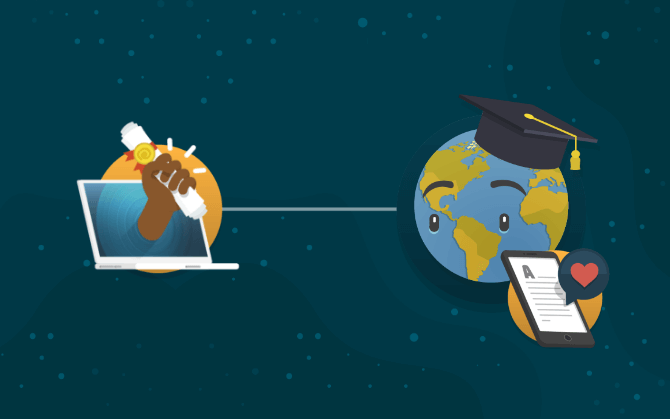 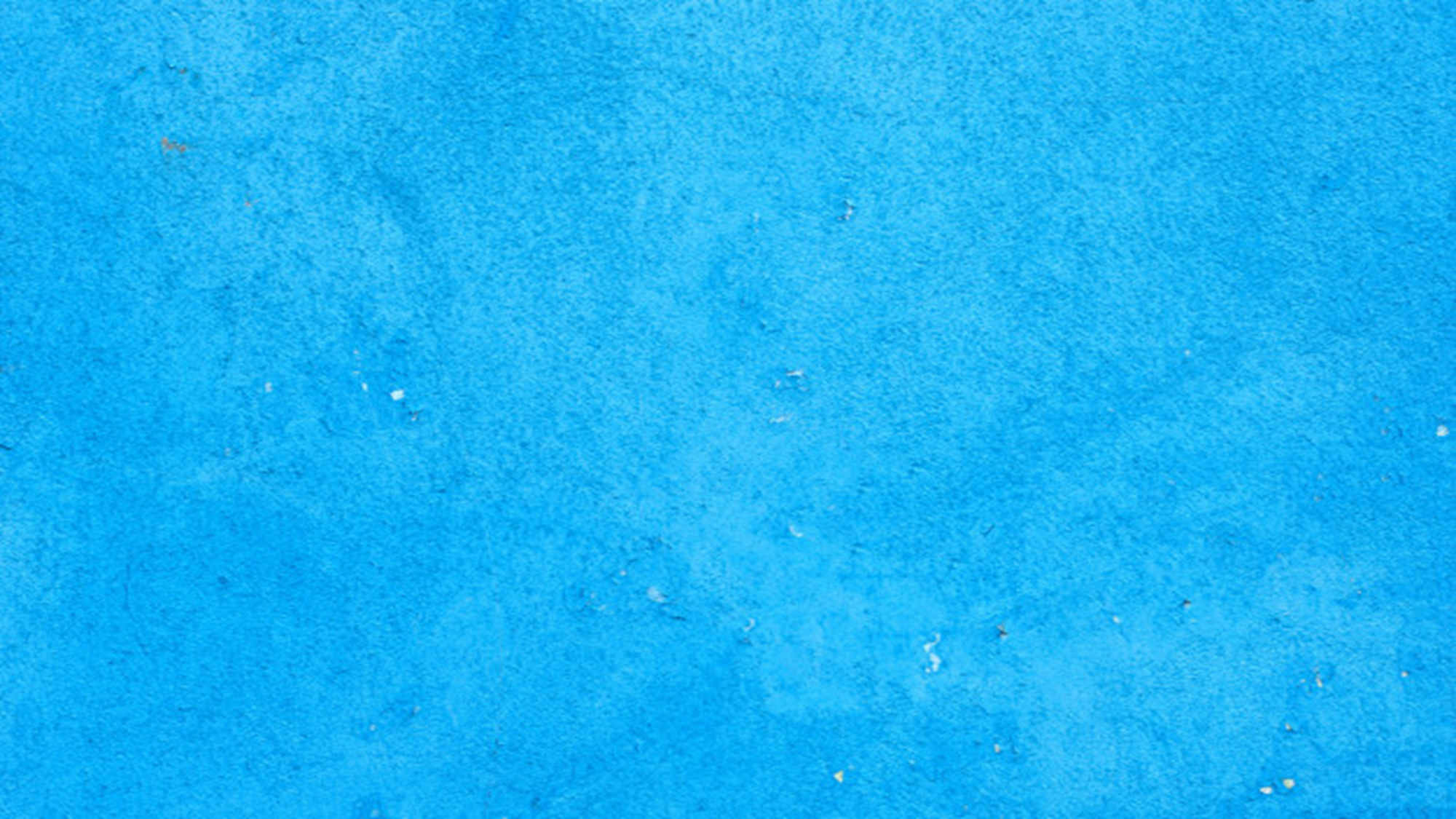 Esto a generado múltiples desafíos; se han enfrentado a obstáculos del 
mas grandes al mas chiquito. Entre algunos:

Comunicaciones 
Manejo de nuevas tecnologías virtuales
Costos económicos
Dificultad de tener redes de interconexión accesible y con buena señal 
Entre otros….
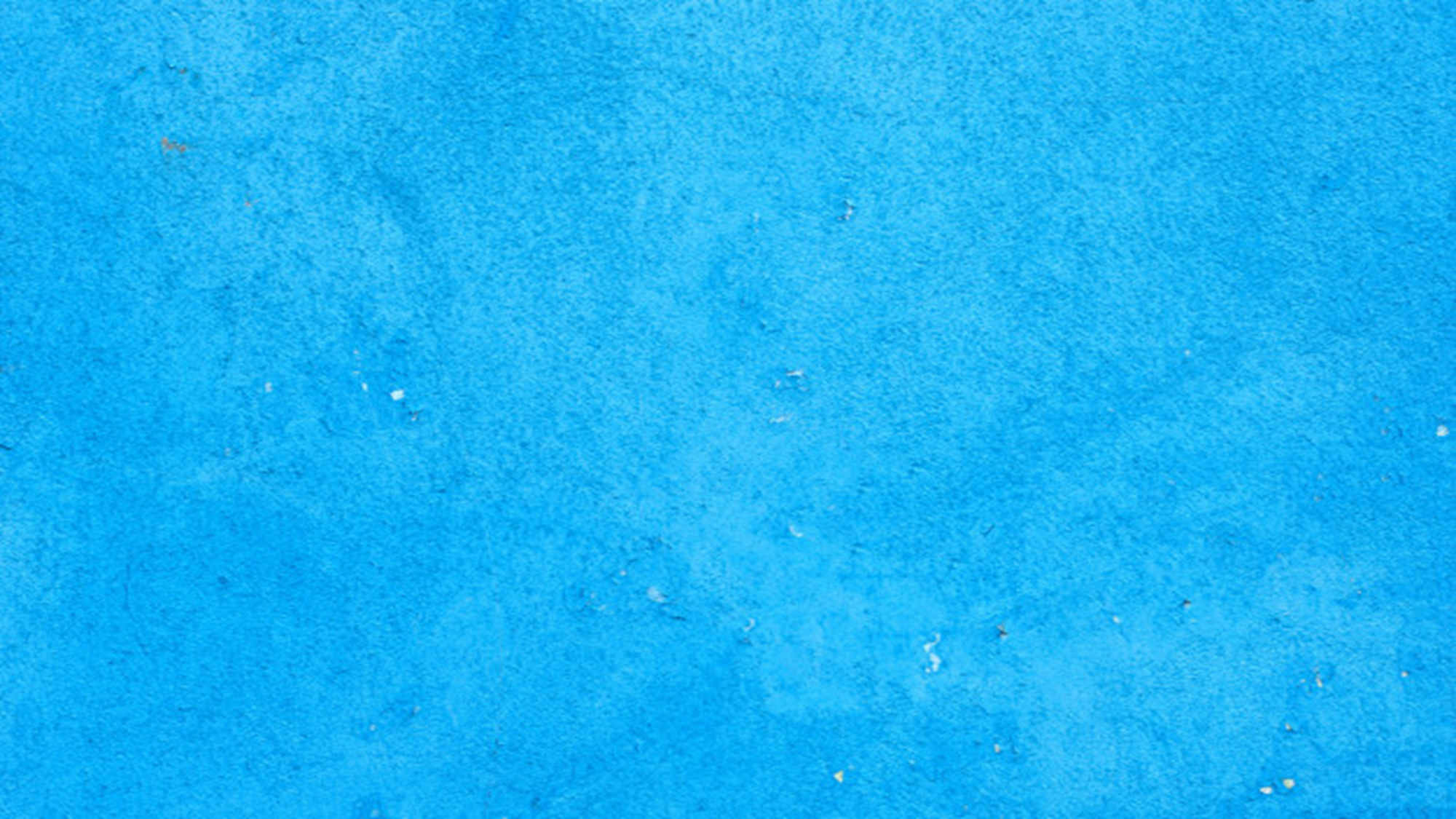 Son los docente en realidad unos                                      “HEROES”
Luchando cada día por cumplir los Objetivos de Desarrollo Sostenible (ODS)
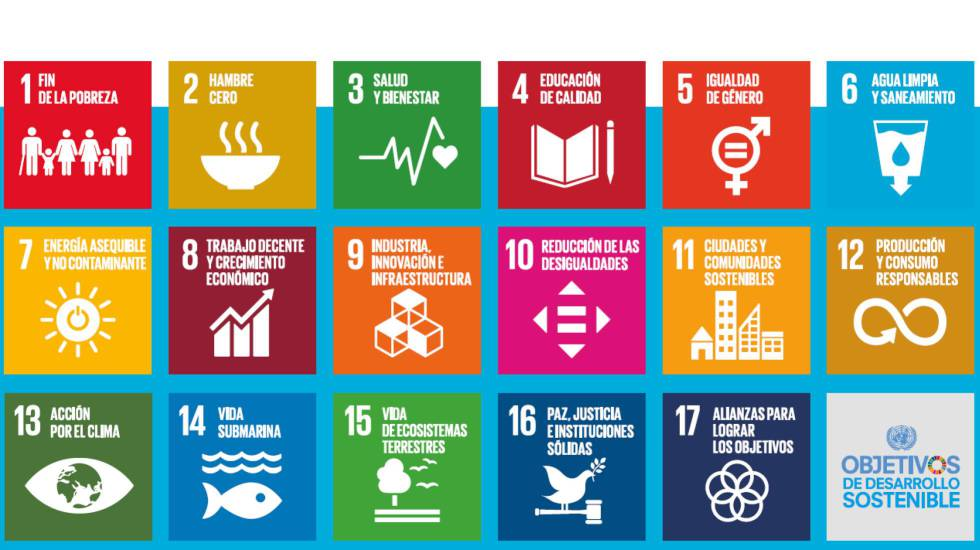 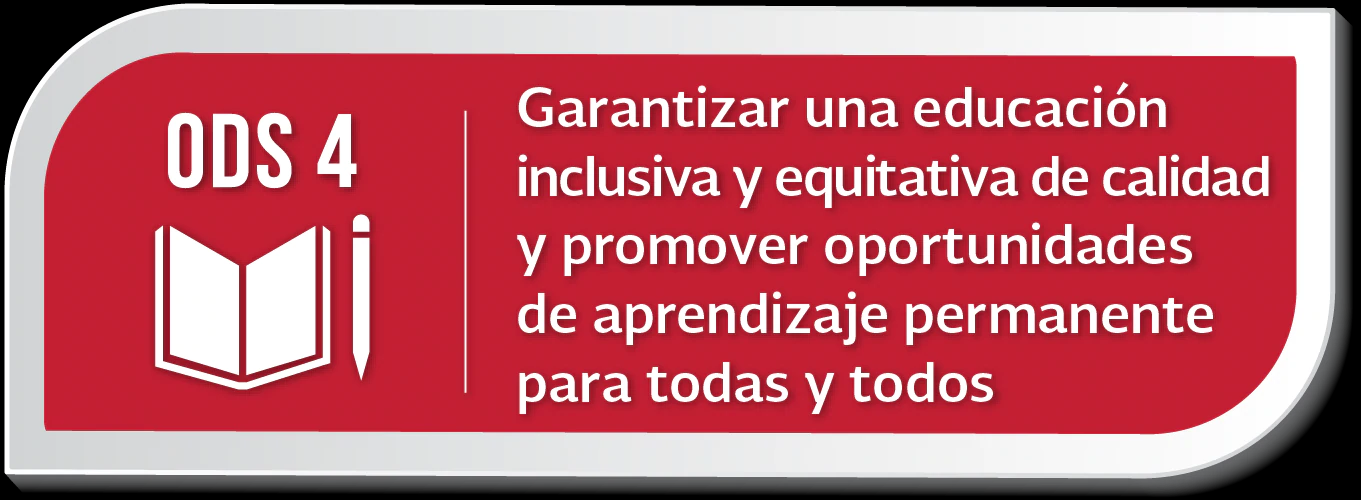 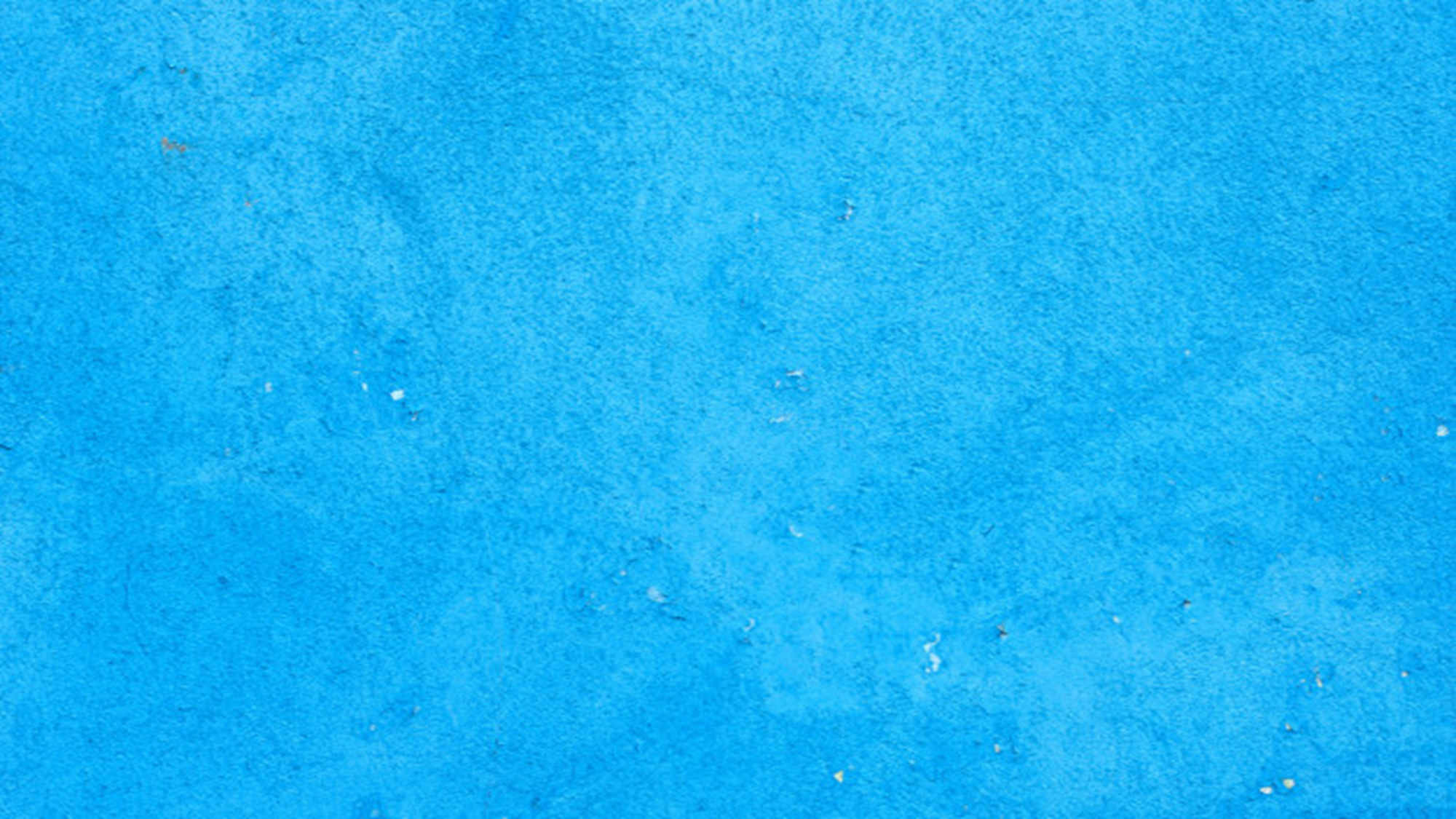 Trabajo arduo de parte de los docentes.
Para ello noches de desvelos
Preocupaciones 
Y luchando contra sus propios problemas y dificultades.

Esta pandemia ha venido a descubrir muchas debilidades pero también 
a robustecer fortalezas.

Se nota a grandes rasgos la importancia de maximizar el uso de las 
herramientas tecnológicas que son indispensables en tiempos de 
pandemia para la educación, y queda claro, en cualquier situación que 
vulnere la educación presencial.
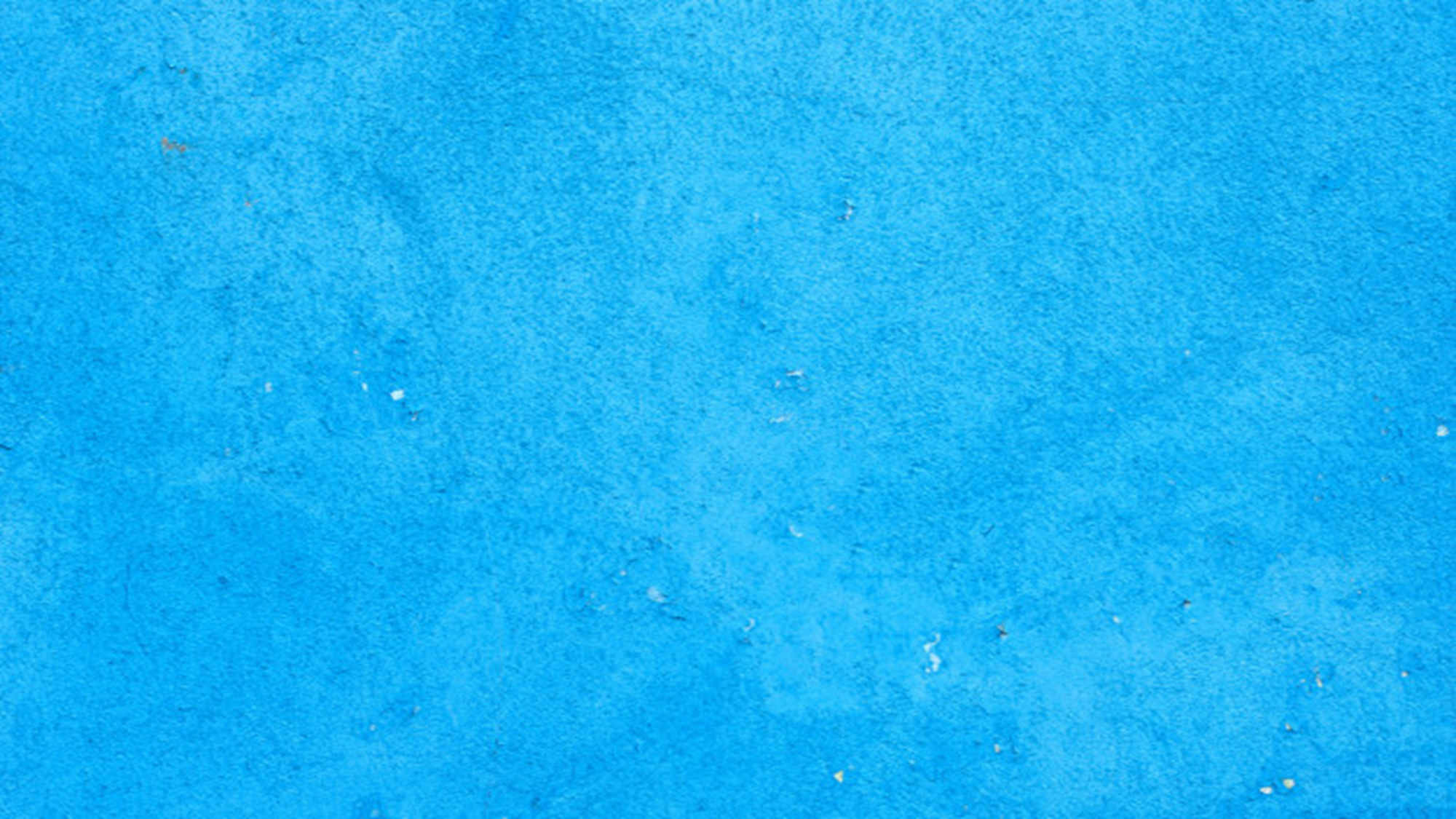 Emergencia sanitaria
Desde el inicio de la emergencia sanitaria todas las actividades académicas y administrativas se realizan de forma virtual a través de plataformas digitales institucionales.

Las Instituciones Formadoras de futuros talentos de  Recursos humanos a pesar que han tenido quebrantamientos económicos, han tomado un papel protagónico, no solo en la enseñanza virtual sino también en la salud de sus estudiantes y sus familias, abordando estrategias para fortalecer su autoestima, autocuidado apoyando con atención médica y psicológica virtual para palear la ansiedad y temor de contagio para ellos y sus seres queridos.
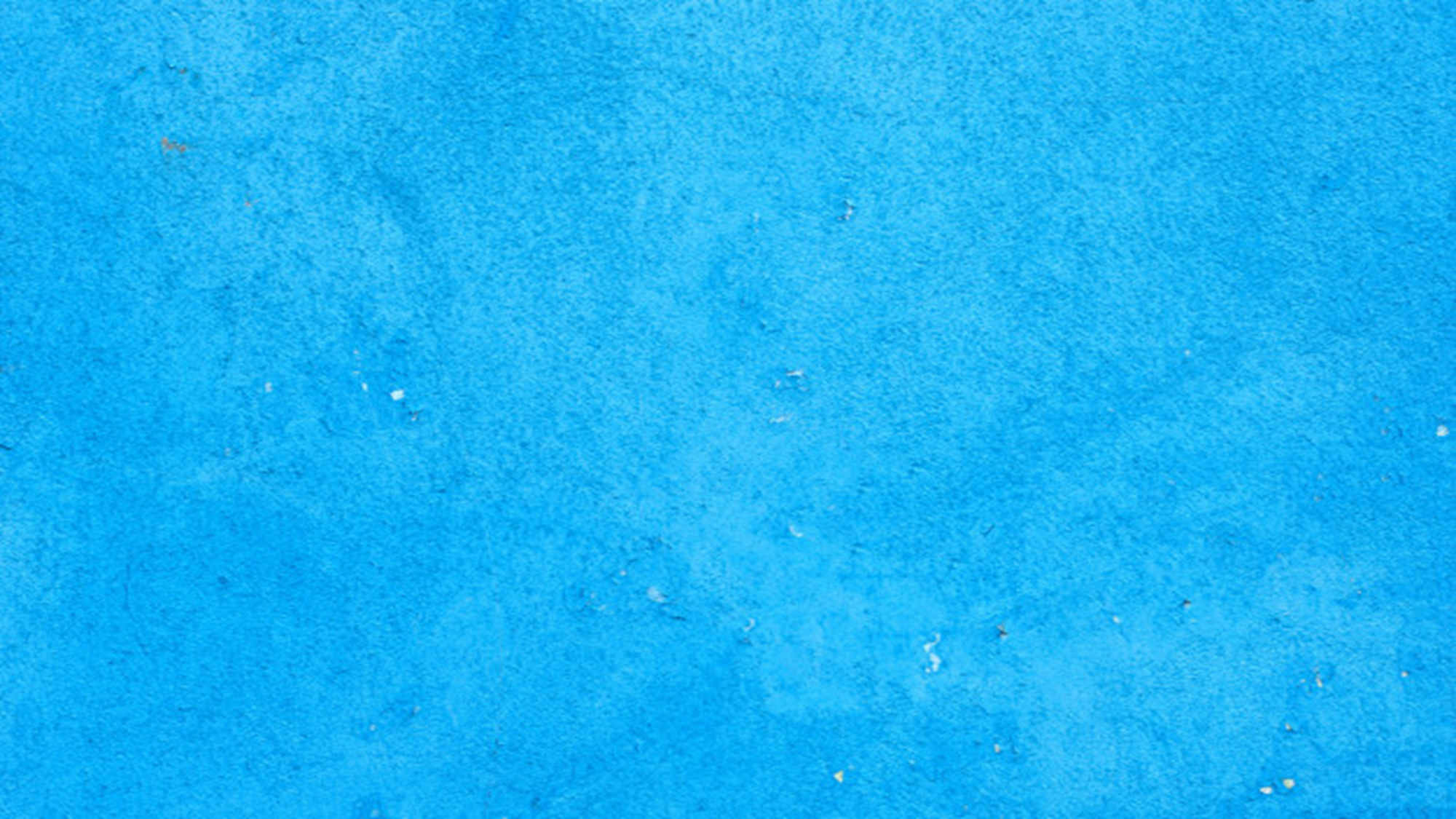 Los estudiantes que realizan su internado o servicio social de las 
carreras de las Ciencias de la Salud en establecimientos de salud del 
MINSAL en respuesta a la pandemia, se han visto involucrados cara a 
cara con Covid-19 y con ellos la institución, sus docentes y familias.

Es así, que ante la pandemia Covid-19 muchos estudiantes han 
sufrido estima y discriminación y contagios, por lo cual, muchos de 
ellos han sido hospitalizados o sometidos a cuarentena domiciliar 
algunos junto a sus familias.
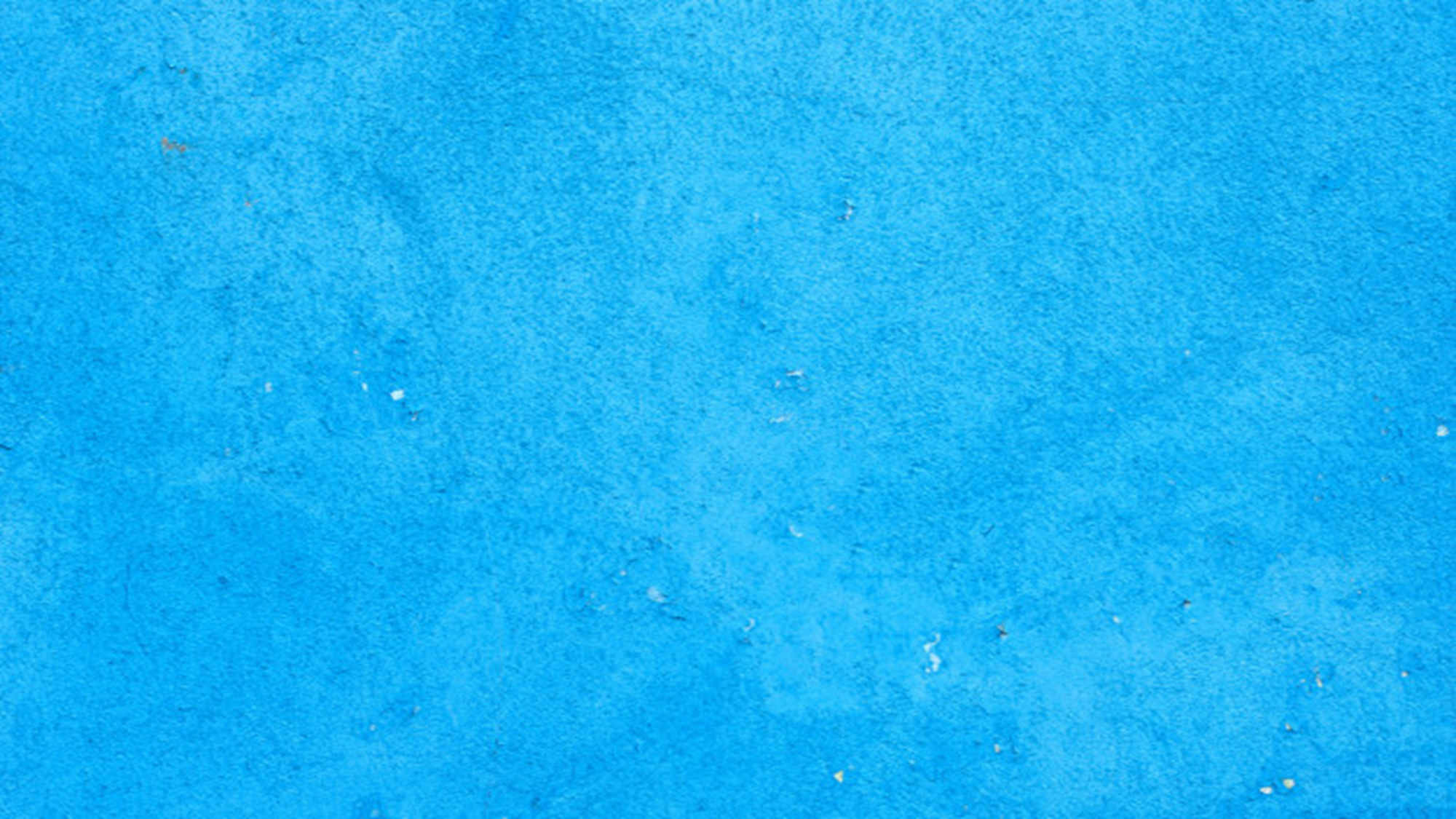 Detrás de cada estudiante y docente hay una historia que estruja el
 corazón. 
Con experiencias nuevas y diferentes, 
pero con un solo fin 
el poner a disposición de las personas 
sus saberes y conocimientos, 
pero mas que eso 
su salud y hasta su vida.
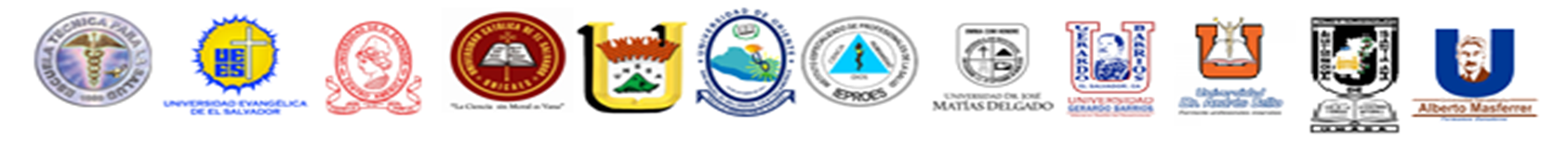 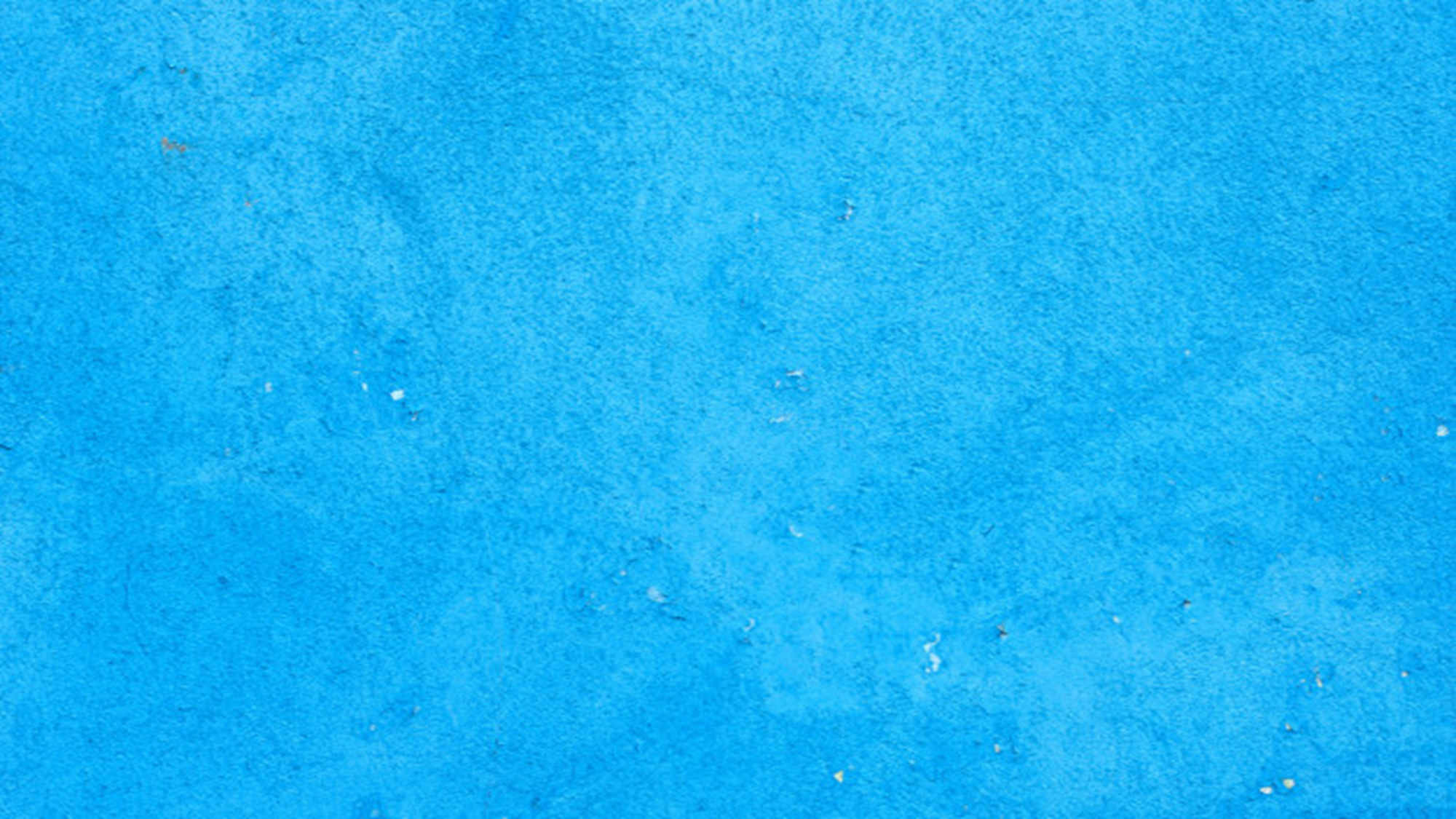 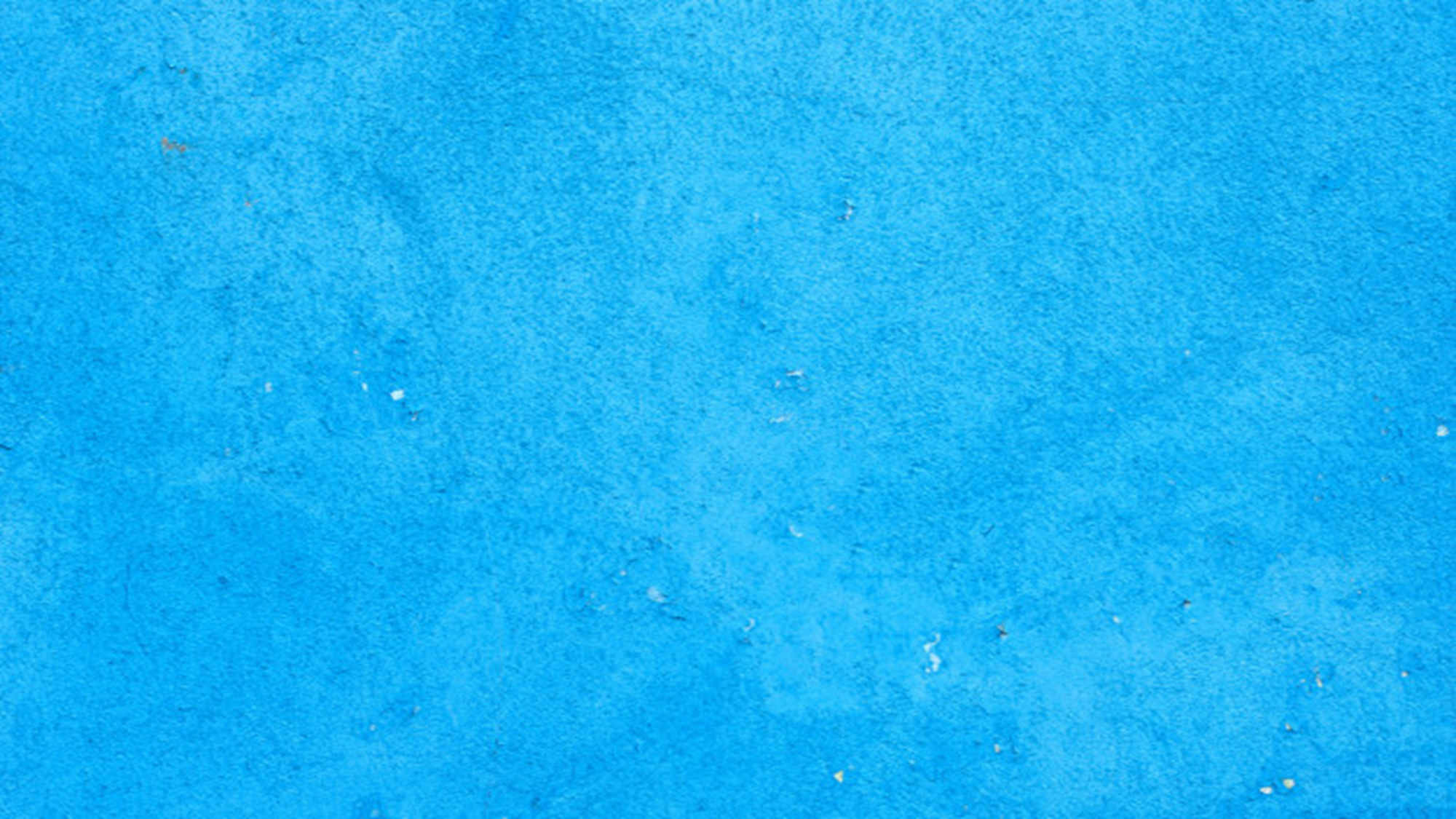 Gracias